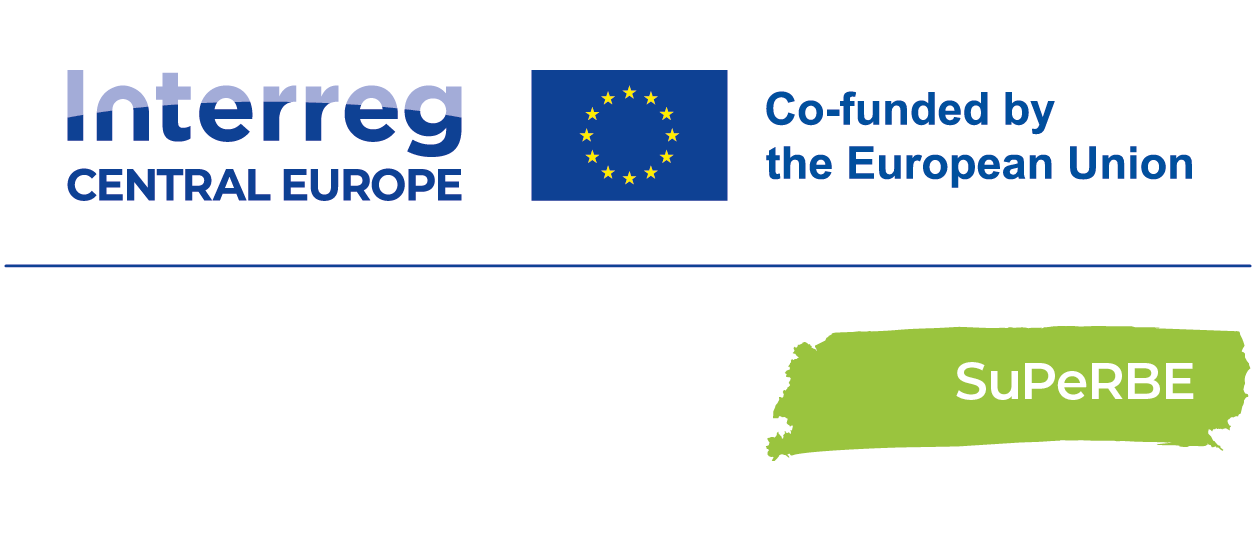 SuPeRBE
Supporting Cross-scale Planning and Policy readiness for a Resilient Built Environment
https://www.interreg-central.eu/projects/superbe/
1.845.592
1.476.473
06.2024 – 11.2026
Contact
Hochschule München University of Applied Sciences
Dr.-Ing. Ahmed Khoja| Khoja@hm.edu